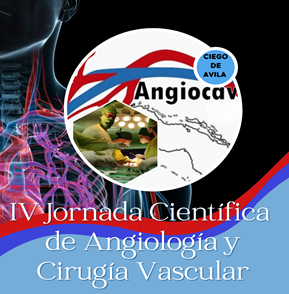 INTRODUCCIÓN
RESULTADOS
CONCLUSIONES
El entrenamiento diseñado propone acciones a corto, mediano y largo plazo que permiten el desarrollo de conocimientos,             percepciones, necesidades, motivos, actitudes y conductas  con el propósito de resolver el problema de la práctica profesional   médica con eficiencia y eficacia, mediante la utilización de         métodos y procedimientos a partir de los objetivos alcanzados.  Se  visualizan  en la transformación demostrada en el                  desempeño a partir de aprovechar las oportunidades y                evaluando riesgos que los médicos del primer nivel de atención  tienen para la atención a pacientes con trauma vascular.
La calidad de los procesos formativos por los que transita el ser humano desde la enseñanza profesional media o superior hasta la formación postgraduada ha sido objeto de estudios por años. Cuba, a partir de los cambios ocurridos en el perfeccionamiento del nuevo modelo económico, ratifica una vez más la demanda del conocimiento, habilidades y destrezas de los profesionales.
La solución de los problemas de salud que afectan a la población constituye punto de partida para el diseño de la superación profesional, proceso que posibilita la actualización, ampliación y perfeccionamiento continuo de los conocimientos, habilidades básicas y especializadas de los profesionales que laboran en el nivel de atención primaria de salud.
Etapas del entrenamiento:
1- Etapa de diagnóstico-sensibilización
2- Etapa de planificación	
3- Etapa de ejecución
4- Etapa de evaluación
1- Etapa de diagnóstico-sensibilización
Fortalezas:
- Necesidad de perfeccionar el proceso de superación profesional sobre el trauma vascular.
- Importancia del desarrollo de la estrategia.
- Disposición de los sujetos implicados.
- Apoyo de los directivos del hospital.
Debilidades:
- Identificación tardía de riesgos del trauma vascular.
- Limitaciones en la proyección de acciones de superación integradoras de los contenidos del trauma vascular.
- Endeble articulación de los contenidos del trauma vascular a los pilares de tratamiento establecidos.
Amenaza:
Las dificultades para llegar al 100 % de los médicos de la familia.
Oportunidades:
- Disposición de la Universidad de Ciencias Médicas de las FAR.
- Negociación del consentimiento informado.
Diseño de un entrenamiento     sobre manejo extrahospitalario    del  trauma vascular para         médicos de la familia
La posibilidad de continuar avanzando en la superación, en correspondencia con las proyecciones actuales del sistema sanitario cubano, enfocadas a fomentar su papel a nivel de la comunidad. En ese contexto, las enfermedades vasculares periféricas y dentro de ellas el trauma vascular, deviene en una de las problemáticas más actuales en los servicios médicos. En la superación de los médicos, el trauma vascular se ubica de manera ascendente entre sus principales prioridades. La identificación tardía de riesgos de la trauma vascular se condiciona debido a una endeble articulación de sus contenidos a los pilares de tratamiento establecidos, que limitan la proyección de acciones de superación integradoras.
Objetivo: diseñar un entrenamiento  en trauma vascular para médicos de la   familia.
REFERENCIAS BIBLIOGRÁFICAS
MSc. Dr. Juan Miguel García Velázquez.
DC. Dra. Bárbara Fracisca Tled Pimetel.
DC. Dra. Ivoone Cepero  Rodríguez.
Dra. Liz Greit García  Rodríguez.
Dra. María Obdulia Benitéz Pérez.
Dra. Marisol Ferrán Gascón.
Fernández Alemán MA, Martínez Martínez E, González Olaguive EV. Diseño de encuesta para evaluar la calidad de la Superación Profesional en el Centro de Neurociencias de Cuba. Rev Cubana Edu Superior [Internet]. 2022 [citado 2024-05-29]; 41(2): [aprox. 8p.]. Disponible en: http://scielo.sld.cu/scielo.php?script=sci_arttext&pid=S0257-43142022000200025&lng=es&nrm=iso
Sandrino Sánchez M, Hernández Rodríguez IM, Pérez Martín MM, Ordoñez Álvarez LY, Valdés Rocubert LE, Hernández Bravo BR. Estrategia de superación profesional sobre fibrilación auricular contextualizada en la Atención Primaria de Salud. Rev Ciencias Médicas [Internet]. 2021 [citado 2024 Mayo 29]; 25(5): [aprox. 6p.]. Disponible en: http://scielo.sld.cu/scielo.php?script=sci_arttext&pid=S1561-31942021000500010&lng=es
García Raga M, Rodríguez Suárez CM, Izaguirre Remón RC, Mirabal Nápoles M. Aproximación histórica tendencial a la superación bioética del médico general integral para la práctica pediátrica. Rev Hum Med [Internet]. 2021 [citado 2024 Mayo 29]; 21(3): 917-931. Disponible en: http://scielo.sld.cu/scielo.php?script=sci_arttext&pid=S1727-81202021000300917&lng=es
Martí-Martínez GA, Hidalgo-Mederos R, Figueredo-Mesa Y, Valcárcel-Izquierdo Norberto, Martínez-Pérez R. Estrategia de superación en la atención a pacientes con Diabetes Mellitus tipo II. Rev Ciencias Médicas [Internet]. 2023 [citado 2024 Mayo 29]; 27(4): [aprox. 9p.]. Disponible en: http://scielo.sld.cu/scielo.php?script=sci_arttext&pid=S1561-31942023000500015&lng=es
Martínez Sariol E, Travieso Ramos N, Buquet Borges K, Vergara Vera I, Viacaba Palacios M, Martínez Ramírez I. Estrategia de superación para desarrollar competencias en la atención de enfermería al neonato crítico. Educ Med Super [Internet]. 2020 Sep [citado 2024 Mayo 28]; 34(3): [aprox. 8p.]. Disponible en: http://scielo.sld.cu/scielo.php?script=sci_arttext&pid=S0864-21412020000300003&lng=es
MATERIAL Y MÉTODO
RESUMEN
Introducción: en la actualidad la excelencia educativa, sobre todo en el marco de la Educación Postgraduada, debe estar comprometida con un enfoque pedagógico en el que el alumno es el centro del proceso. Objetivo: diseñar un entrenamiento sobre el manejo del trauma vascular en médicos de la familia . Métodos: la investigación se sustentó en el enfoque dialéctico materialista que permitió profundizar en el conocimiento del proceso y sus interrelaciones en las condiciones históricas sociales de la educación de postgrado. Los métodos del nivel teórico permitieron interpretar teorías y la interpretación conceptual de los datos empíricos. Se utilizó el método histórico lógico que fundamenta la sucesión cronológica del objeto para conocer su evolución y desarrollo. Resultados: la estructura del entrenamiento propuesto tiene cuatro etapas: de diagnóstico-sensibilización, de planificación, de ejecución y de evaluación. Se concibe la modelación del entrenamiento. El proceso de abstracción realizado permitió identificar las relaciones internas posibilitan la solución del problema entre la preparación y el desempeño de los médicos, enriquece las Ciencias de la Educación Médica, lo que ofrece coherencia lógica interna a las ciencias y la consolidación como principio. Conclusión: El estudio histórico lógico y la sistematización realizada permitieron la identificación de los fundamentos que sustentan el entrenamiento dirigido a los médicos del nivel primario para la atención al paciente con trauma vascular.
La investigación se sustentó en el enfoque dialéctico materialista que permitió profundizar en el conocimiento del proceso y sus interrelaciones en las condiciones históricas sociales de la educación de postgrado, revelar sus principales contradicciones, seleccionar, fundamentar e integrar los métodos teóricos, empíricos y estadísticos, además de atender postulados de la teoría de parametrización, para aplicarlos de manera integrada y consecuentemente a la investigación.
Los métodos del nivel empírico proporcionaron datos para la caracterización del problema científico, así como información para la elaboración de la propuesta en busca de su solución. Se utilizaron los siguientes:
Revisión documental: proporcionó la información necesaria del estado actual del objeto de investigación, a partir de documentos rectores del proceso de superación y la literatura disponible.
Entrevista y la encuesta: para valorar el estado actual del proceso de superación sobre el trauma vascular en la atención primaria de salud, a partir de la gestión de posgrado en el Hospital “Manuel Fajardo Rivero” y el estado de opinión sobre la pertinencia de contenidos y acciones de la superación profesional sobre el trauma vascular.
De igual forma, el criterio de expertos se utilizó para la valoración de la factibilidad del resultado científico que se obtiene y para el procesamiento de la información. La técnica de triangulación: de tipo metodológica se empleó para determinar las coincidencias y discrepancias en la información obtenida mediante los instrumentos aplicados.